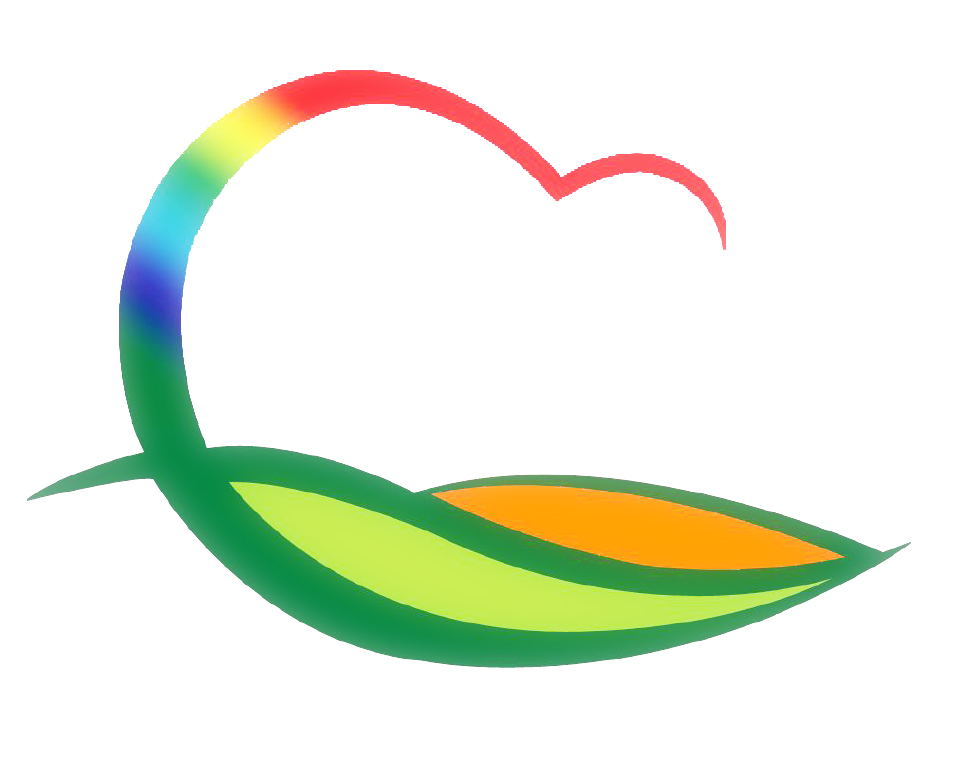 가 족 행 복 과
3-1. 성매매 방지 및 피해자 보호를 위한 합동점검
5. 19.(목)21:00 / 유흥주점 등 34개소 / 여성정책팀 등 6명
3-2. 2022년 가족사진 콘테스트 공모
접수 : 5. 16.(월)~27.(금) / 영동군 소속 공무원(공무직 포함)
가사와 육아를 분담하는 가족사진
3-3. 사회적거리두기 해제에 따른 방역 지도·점검
5. 16.(월)~20.(금) / 유흥시설,식당,카페 등 / 식품안전팀 4명